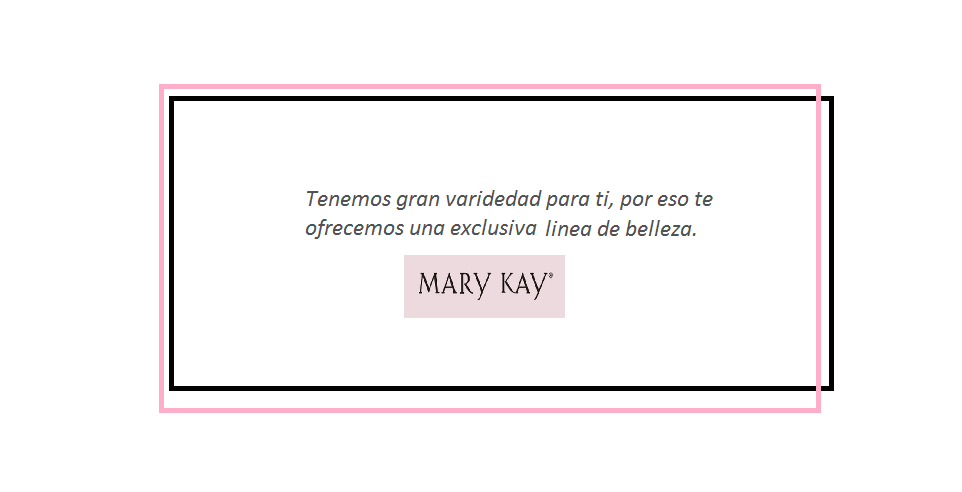 Catalogo MARY KAY
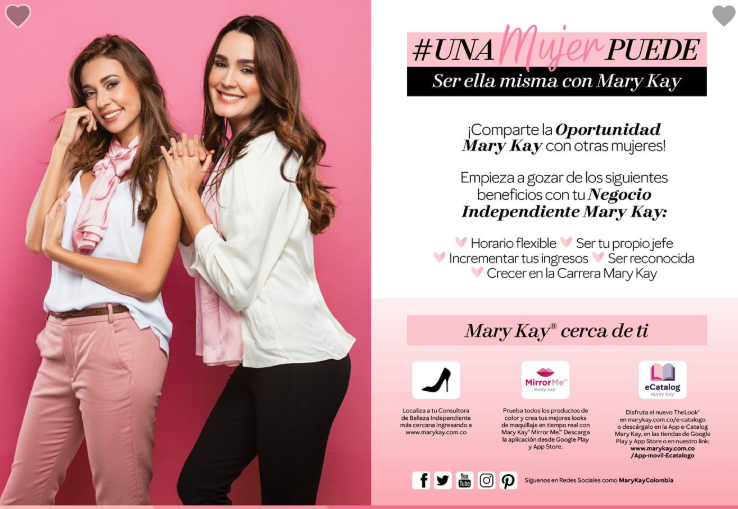 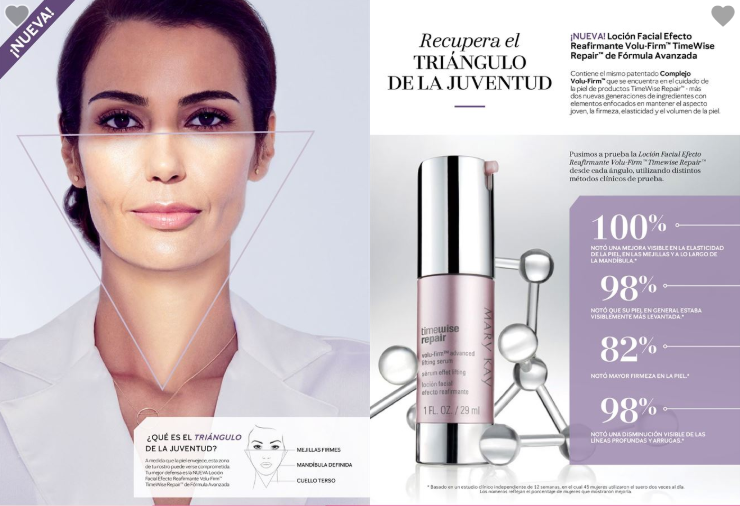 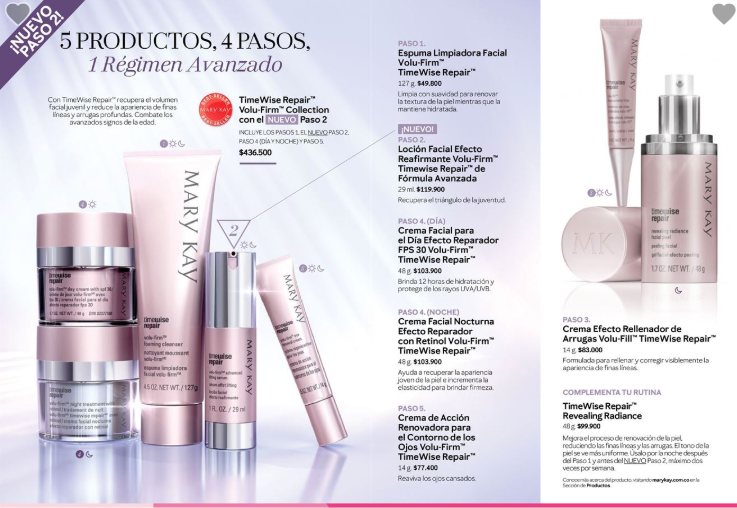 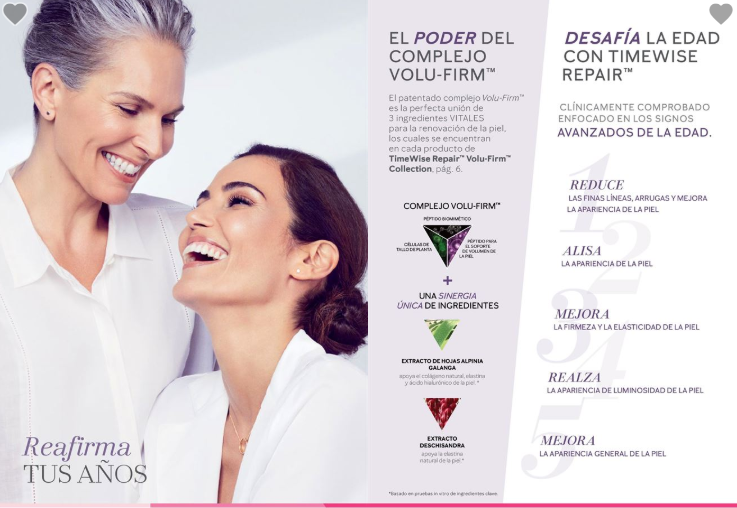 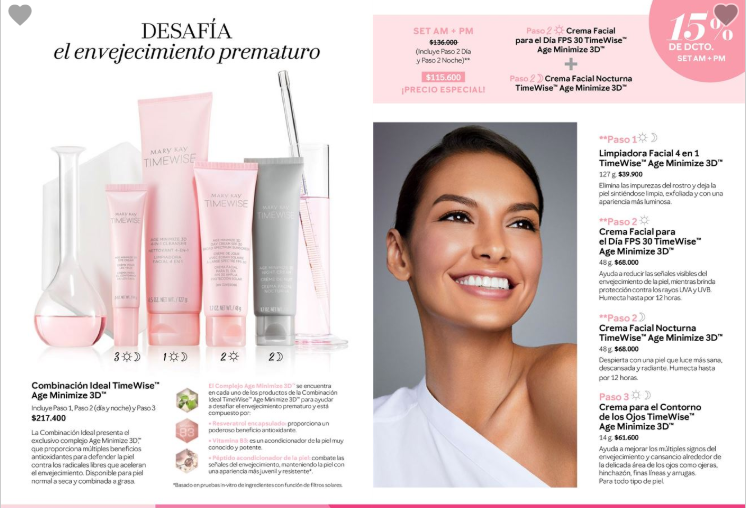 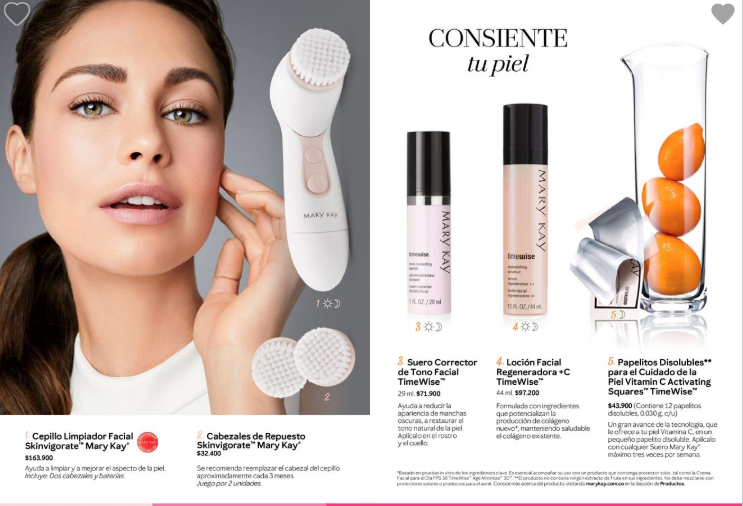 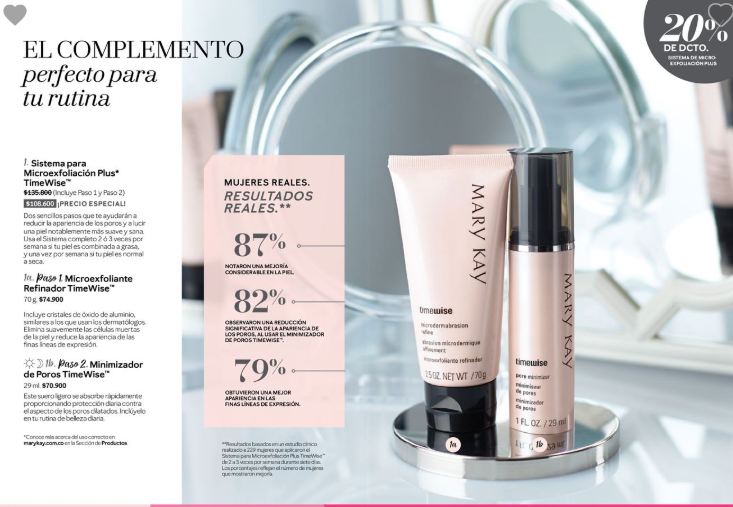 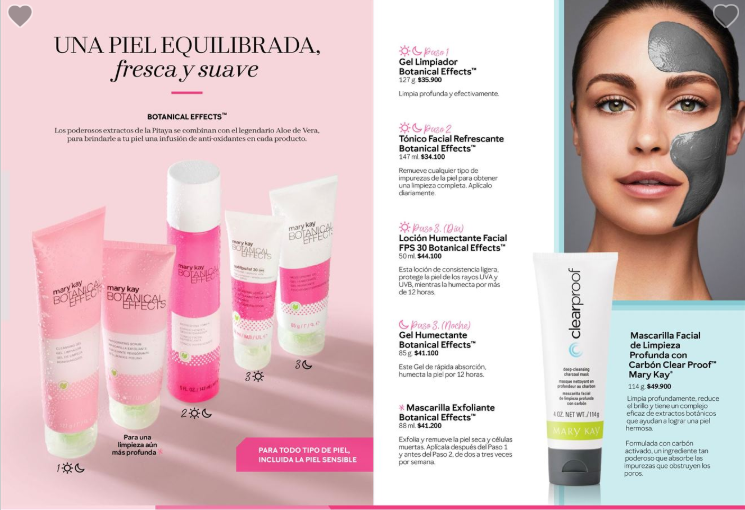 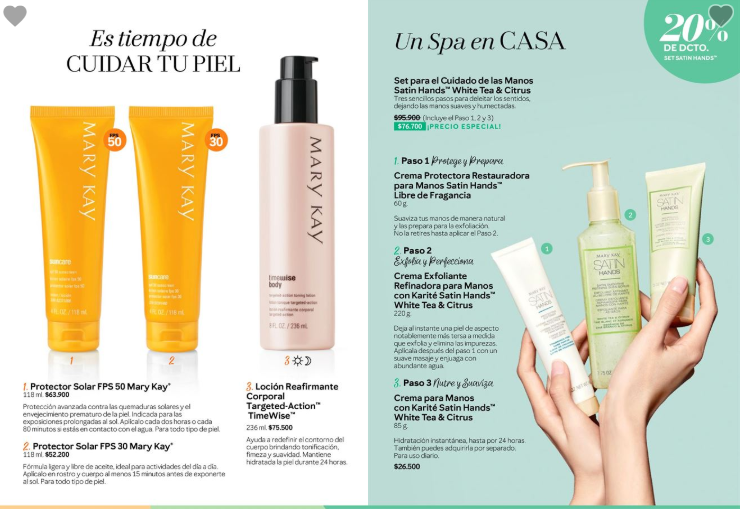 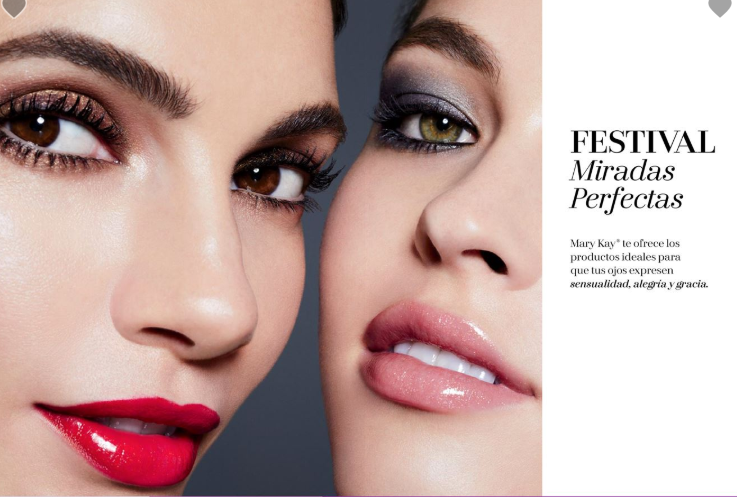 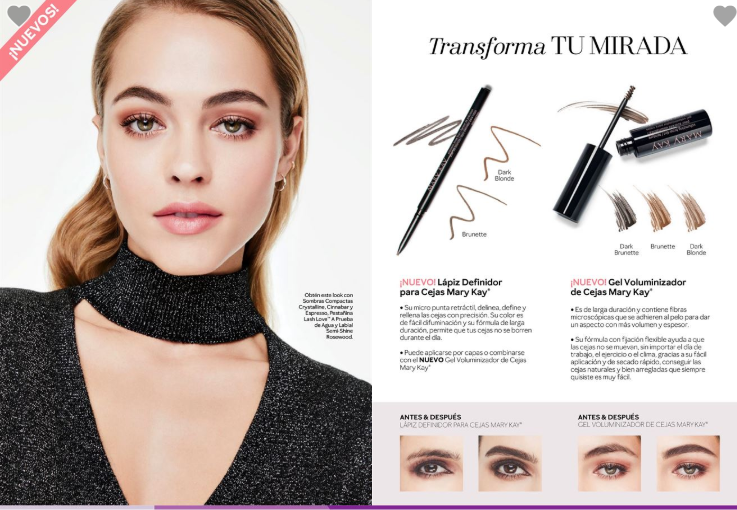 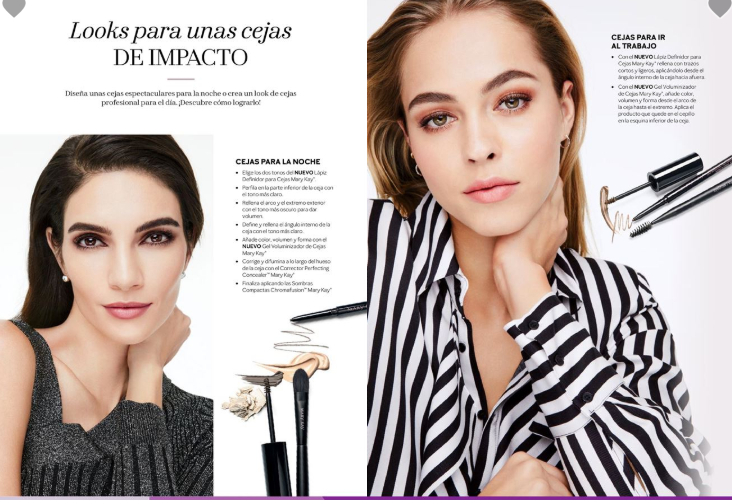 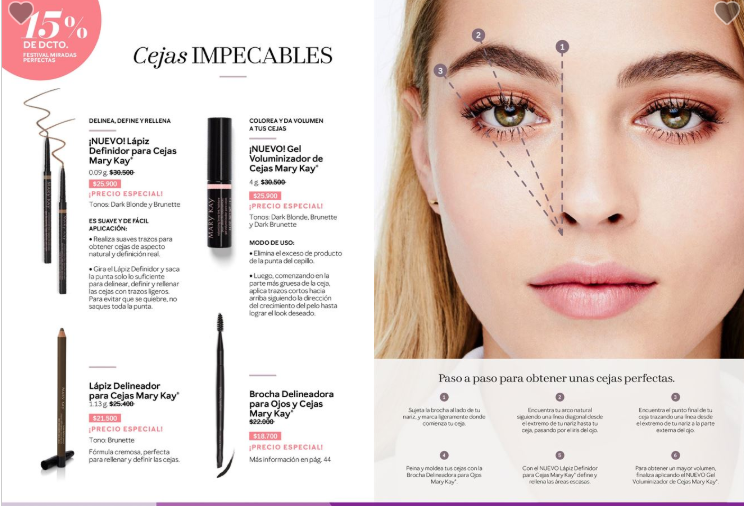 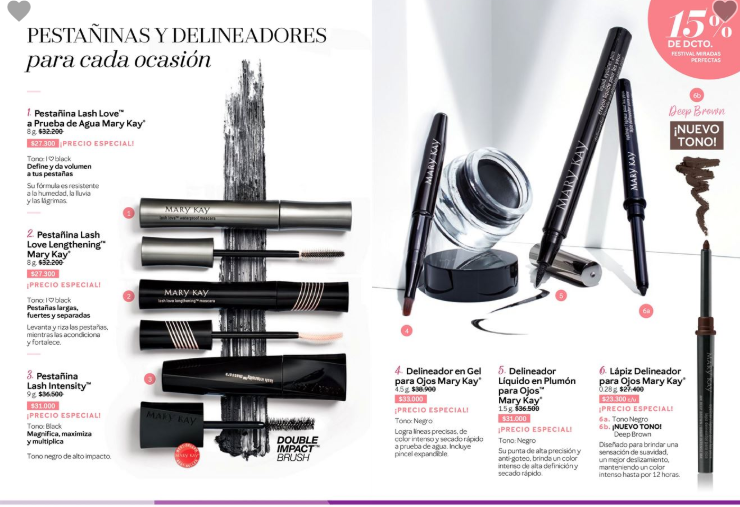 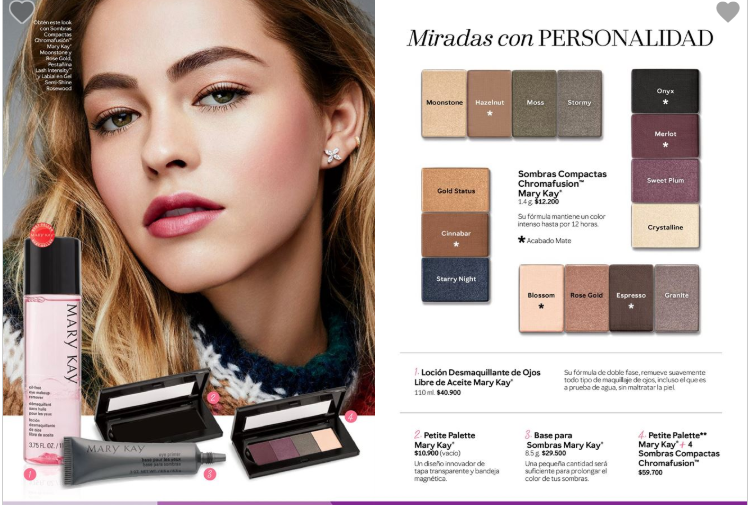 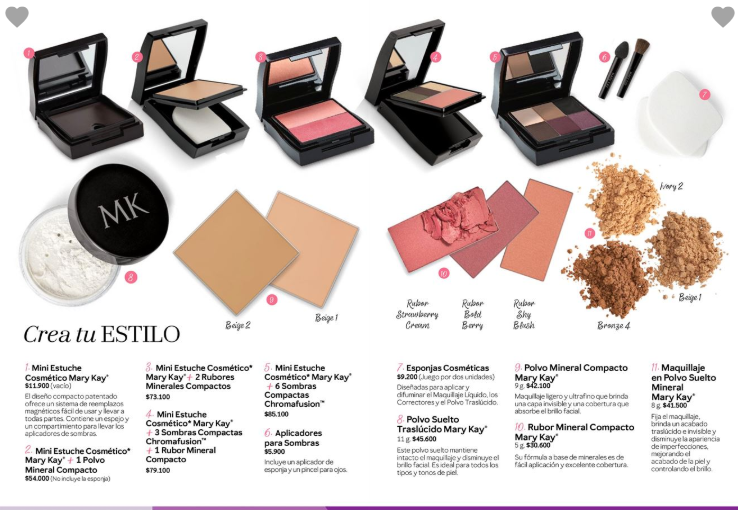 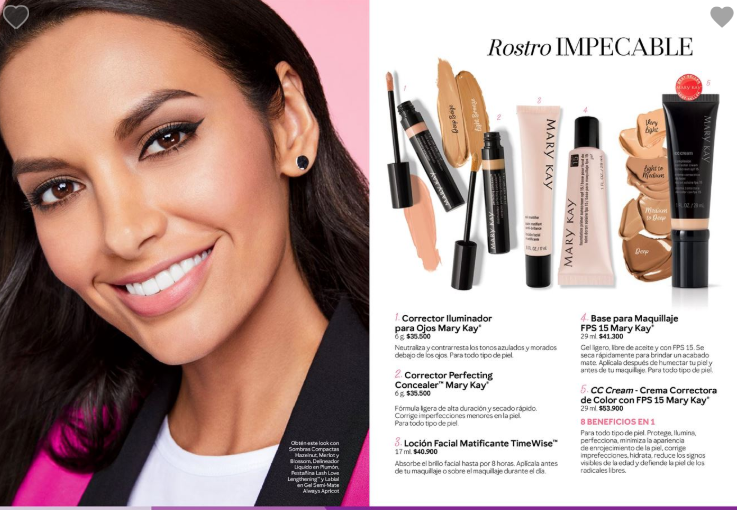 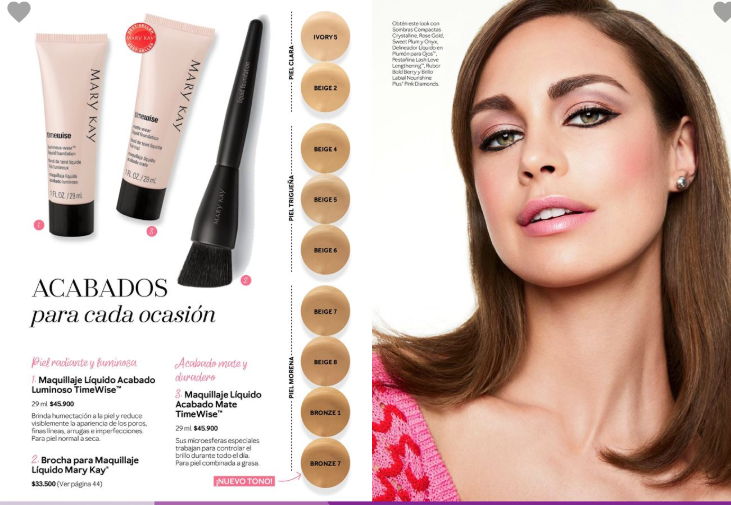 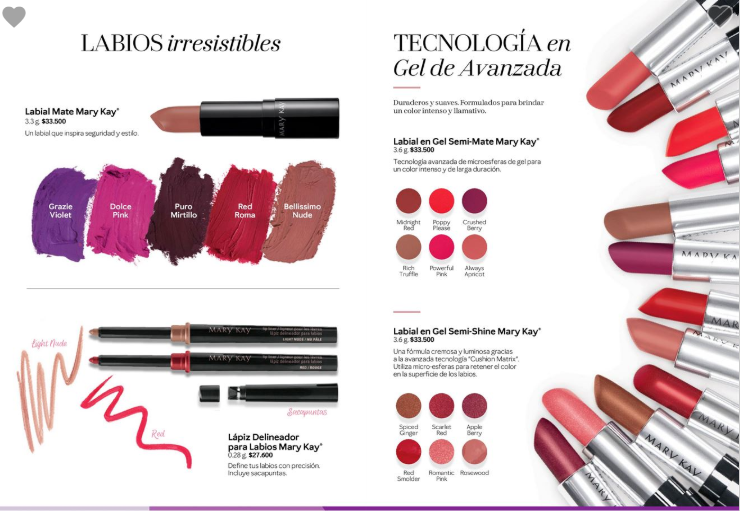 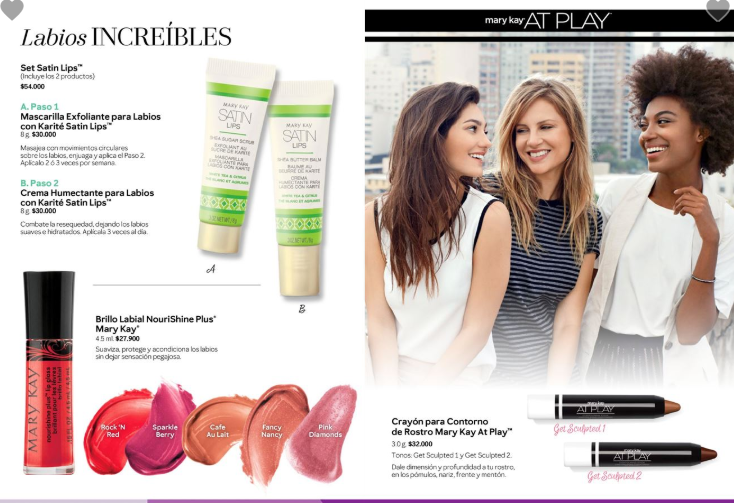 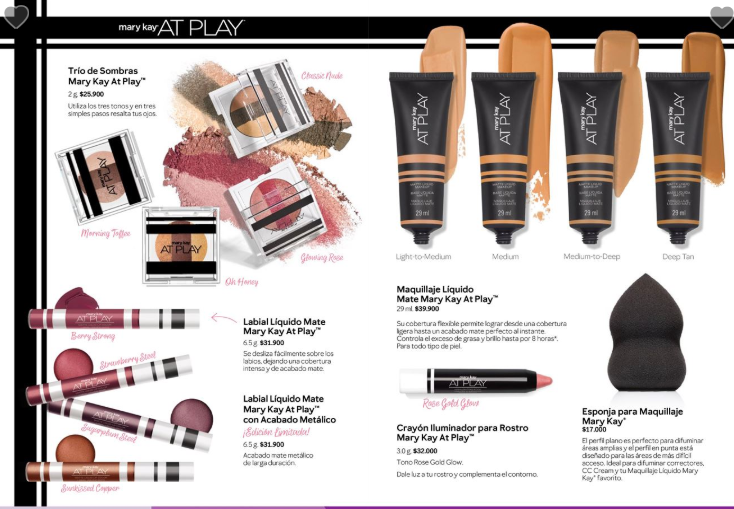 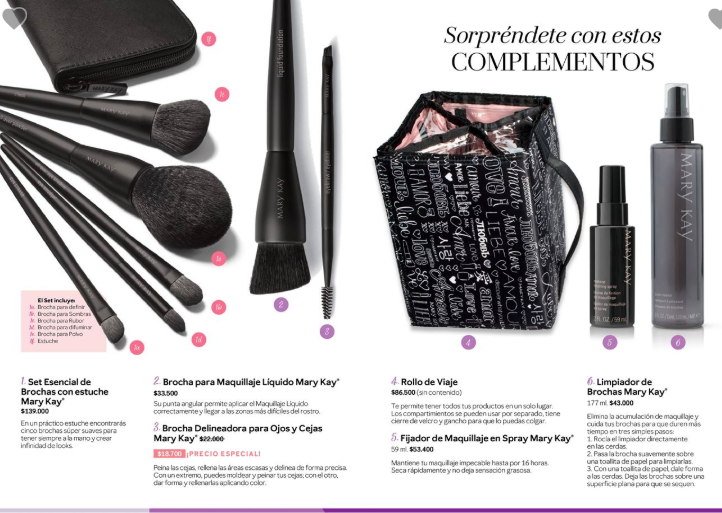 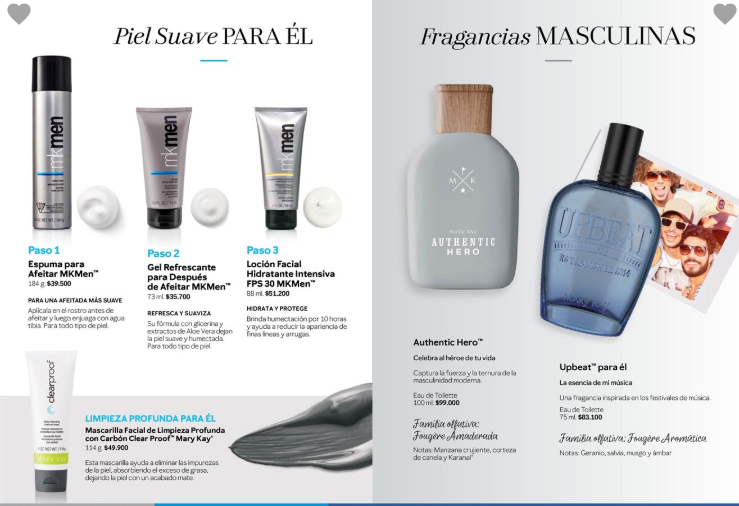 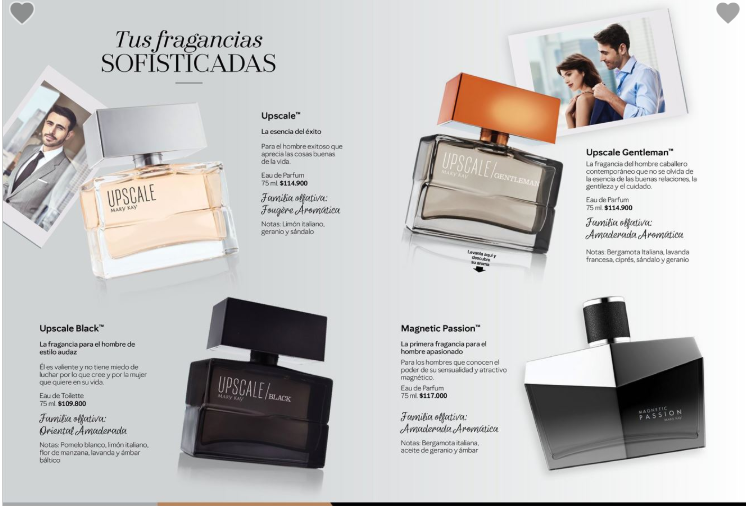 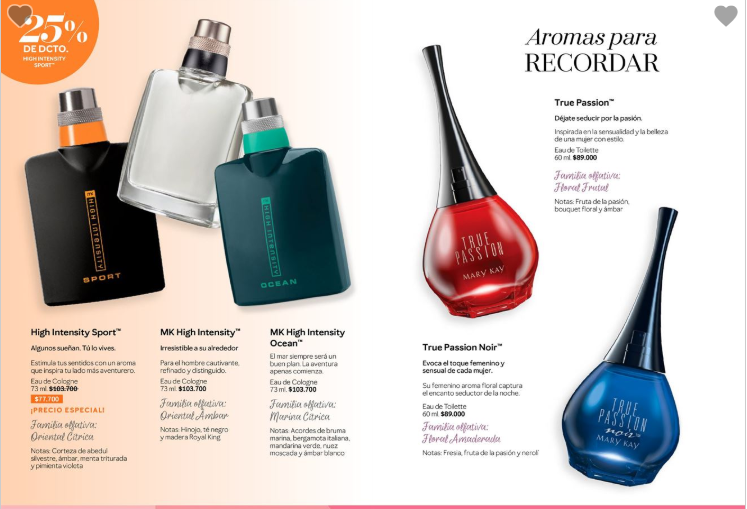 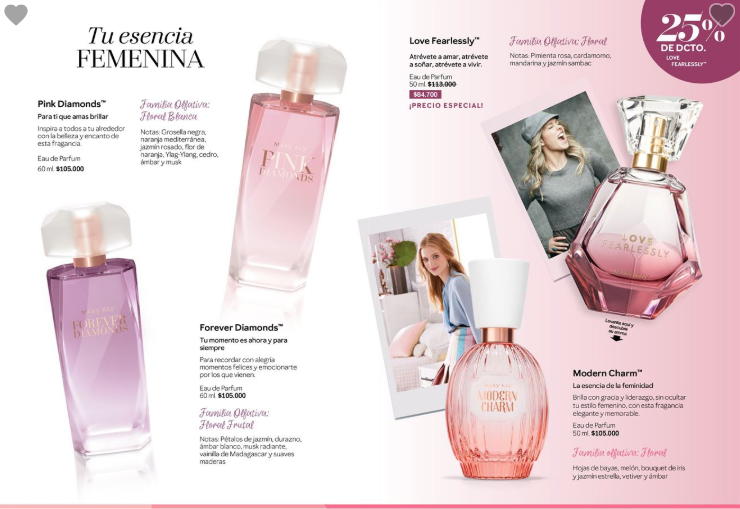 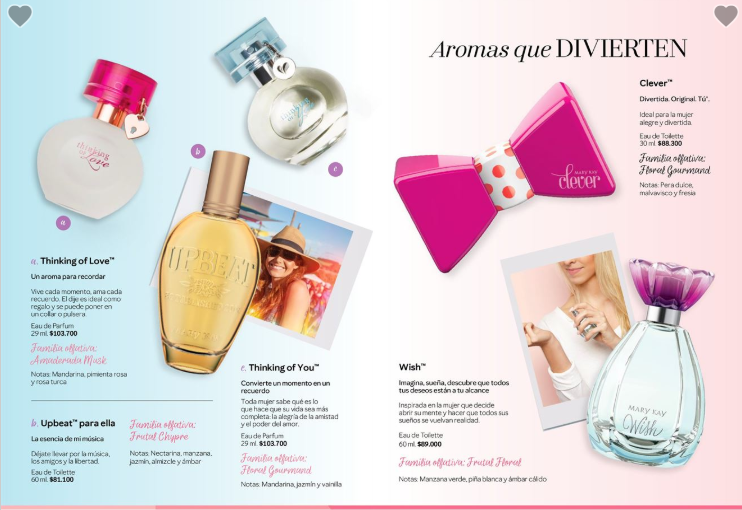 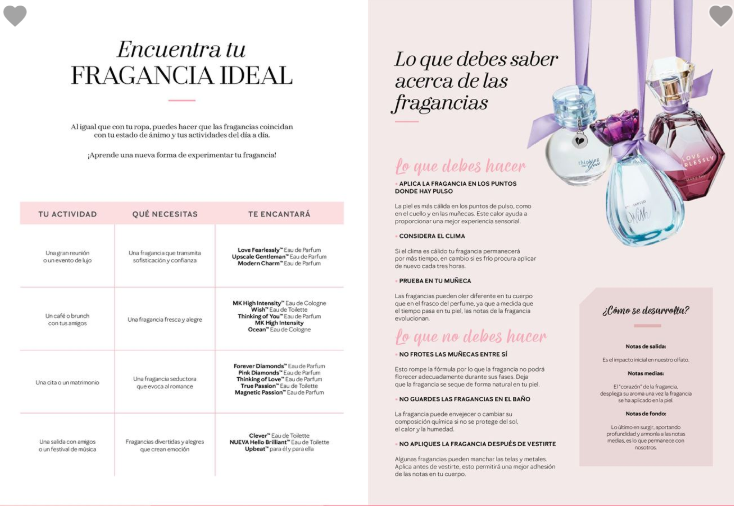 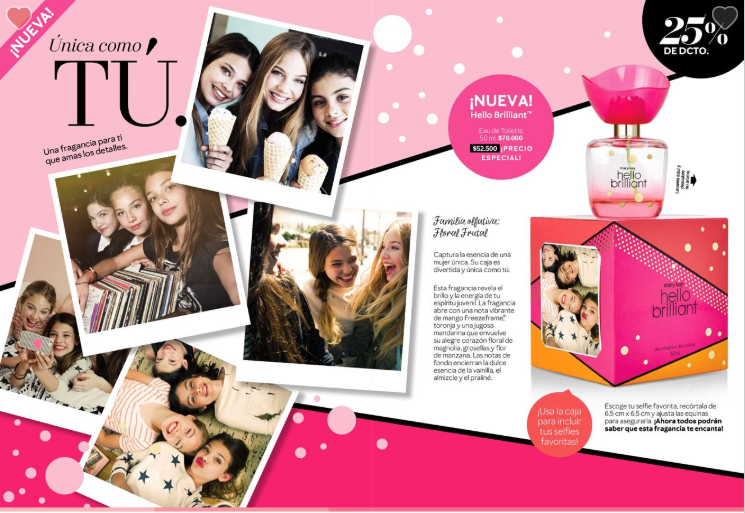 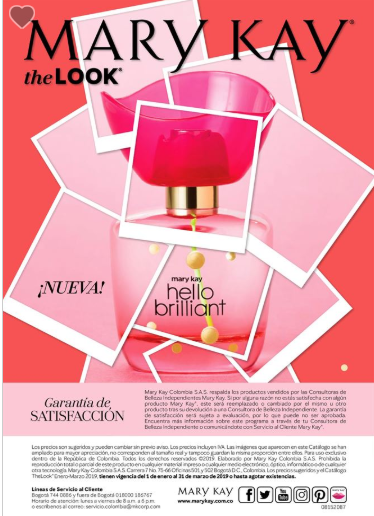 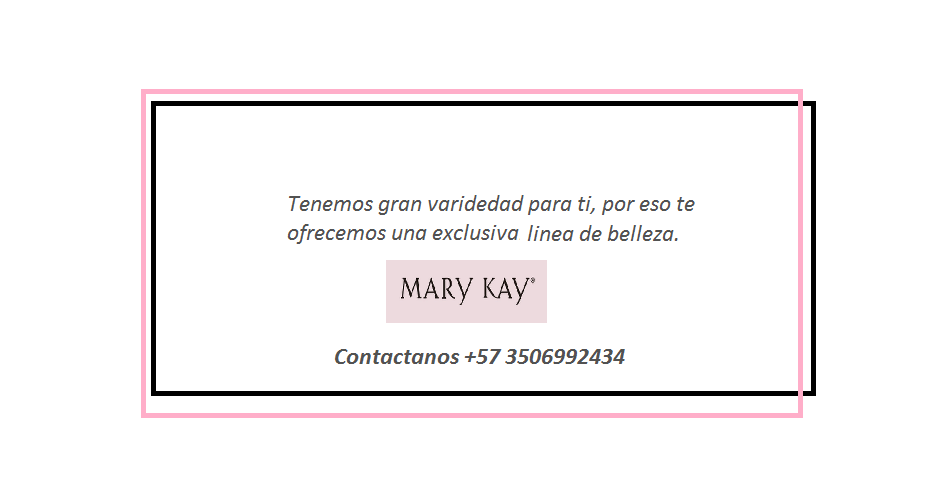 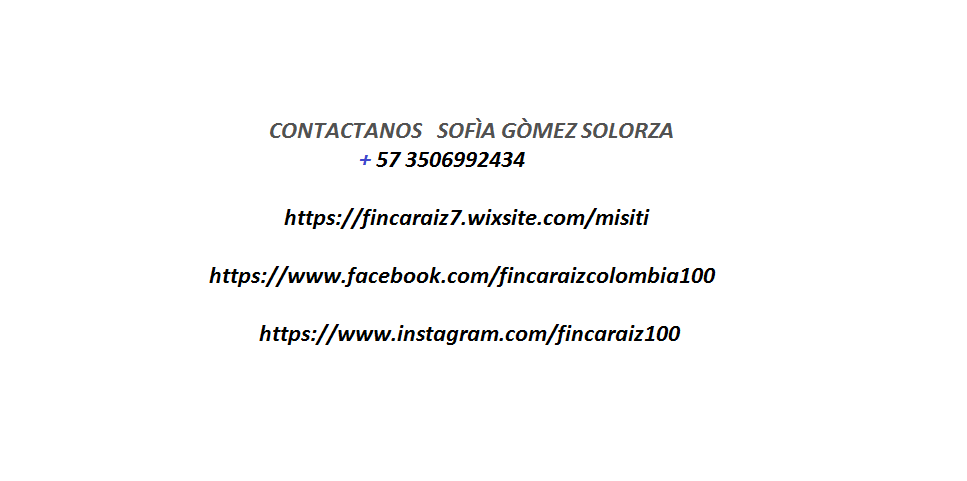